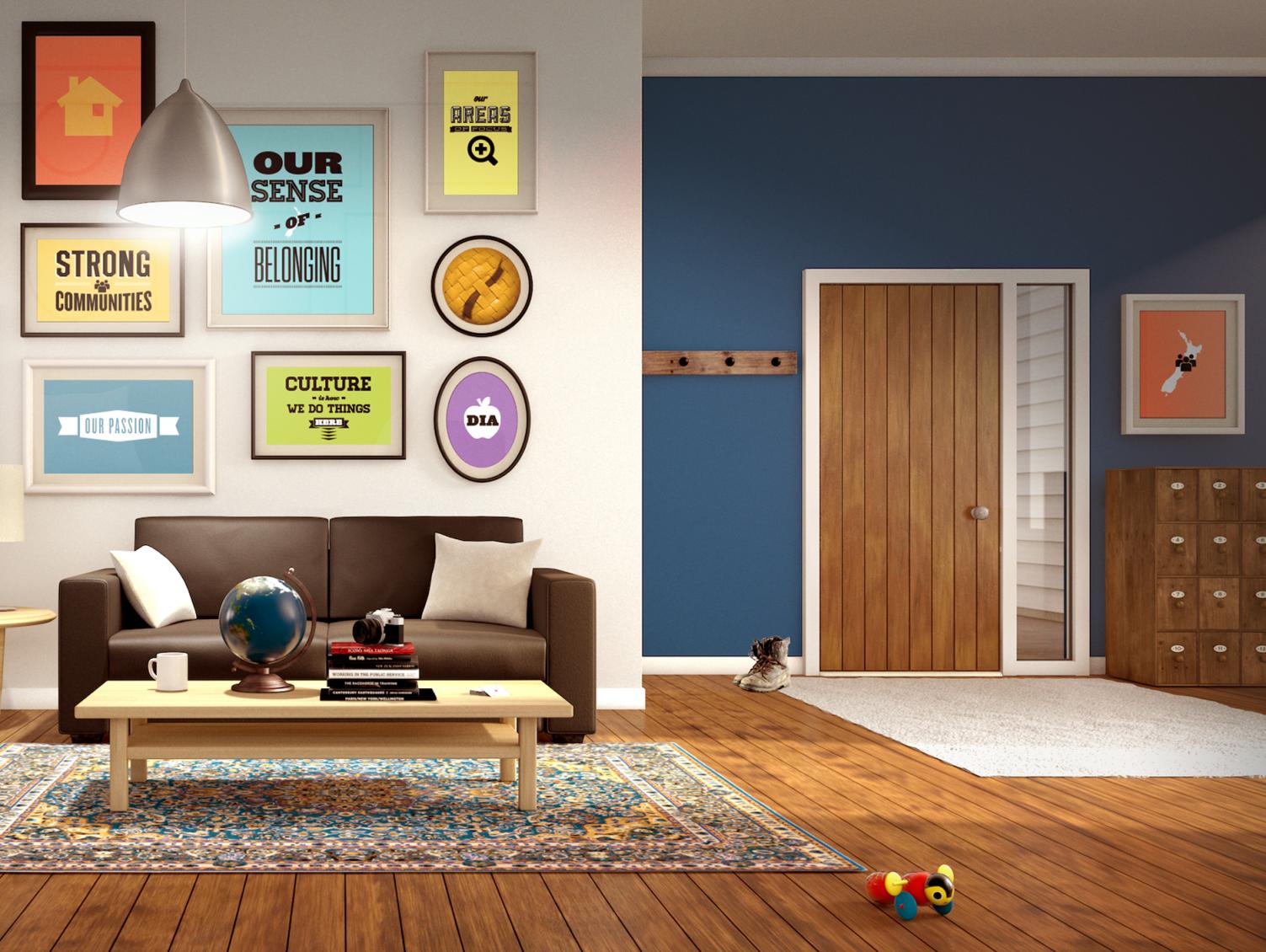 Kaihoko muna
Mystery shopper
Sector Forums March 2018
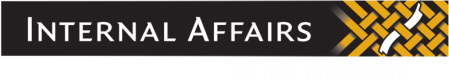 Project goal
To minimise gambling harm by adding kaihoko muna/mystery shopping our toolkit to:
identify poor performance in harm minimisation
collect data about gambling harm minimisation practices 
promote best practices in gambling harm minimisation
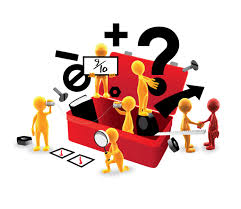 Project objectives
deliver a fit-for-purpose, end-to-end process for kaihoko muna/mystery shopper

develop a pool of scenarios for class 4 and casinos

procure a mystery shopper supplier

Consider the effectiveness for Māori
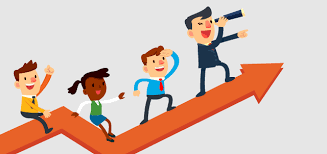 Co-design of scenarios
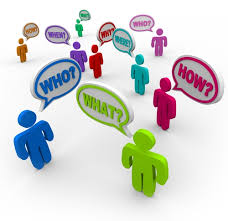 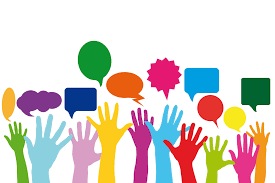 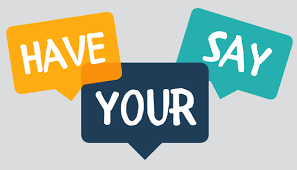 Next steps
February
select and negotiate contract with supplier
March and April
finalise pool of scenarios
finalise kaihoko muna/mystery shop process
training of mystery shoppers
May onward
implementation
These dates are only indicative.